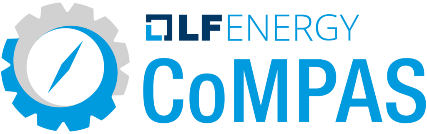 Technical Summary
The mission of CoMPAS project is to develop open source software components related to IEC 61850 model implementation and configuration of a power industry Protection Automation and Control System (PACS).
The project seeks to:
Leverage multi-vendor and multi-end-user development resources and 61850 competences to accelerate the development of common software blocks
Promote top-down configuration processes and common model implementation choices 
Deliver a production grade and reference implementation of the standard
CoMPas is being developed using several guiding principles, including the use of cross-platform Docker-based microservices along with a browser client, scriptable controls, and the ability to integrate third-party tools.
Link to architectural overview diagram
CoMPAS - LF Energy
Or CoMPAS Architecture - CoMPAS - LF Energy
[Speaker Notes: Created May 2020 by Amanda Fenton]
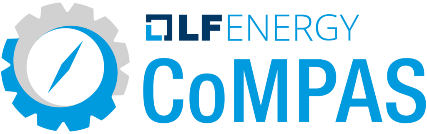 Top Use Case
CoMPAS SCT tool contains currently the 3 following main features:
SCL data management / SCL data storage service:  store and load SCL files / SCL Files versionning​
CIM to IEC61850 conversion​
Display/edit SCL files e.g.
GOOSE/Sample value subscription
​Create datasets
Cleanup unused data
Latest release info ( including link )
New Features
New version and update to support Websocket for Data Service by @dlabordus in #97
Updated RELEASE.md by @dlabordus in #99

Release 0.15.0 of the CoMPAS Ecosystem · com-pas/compas-deployment (github.com)
[Speaker Notes: Created May 2020 by Amanda Fenton]